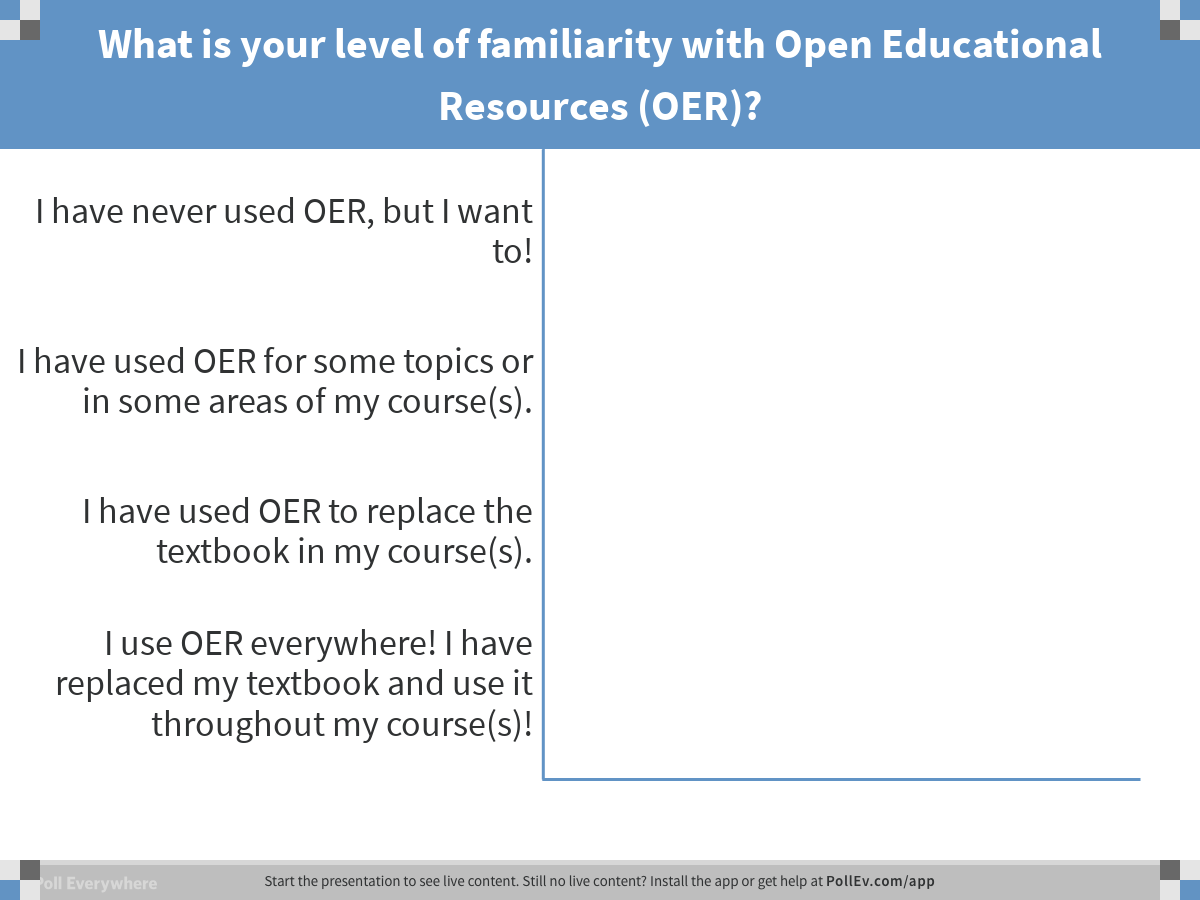 [Speaker Notes: What is your level of familiarity with Open Educational Resources (OER)?
https://www.polleverywhere.com/multiple_choice_polls/nE28v7lOaX3GPtr]
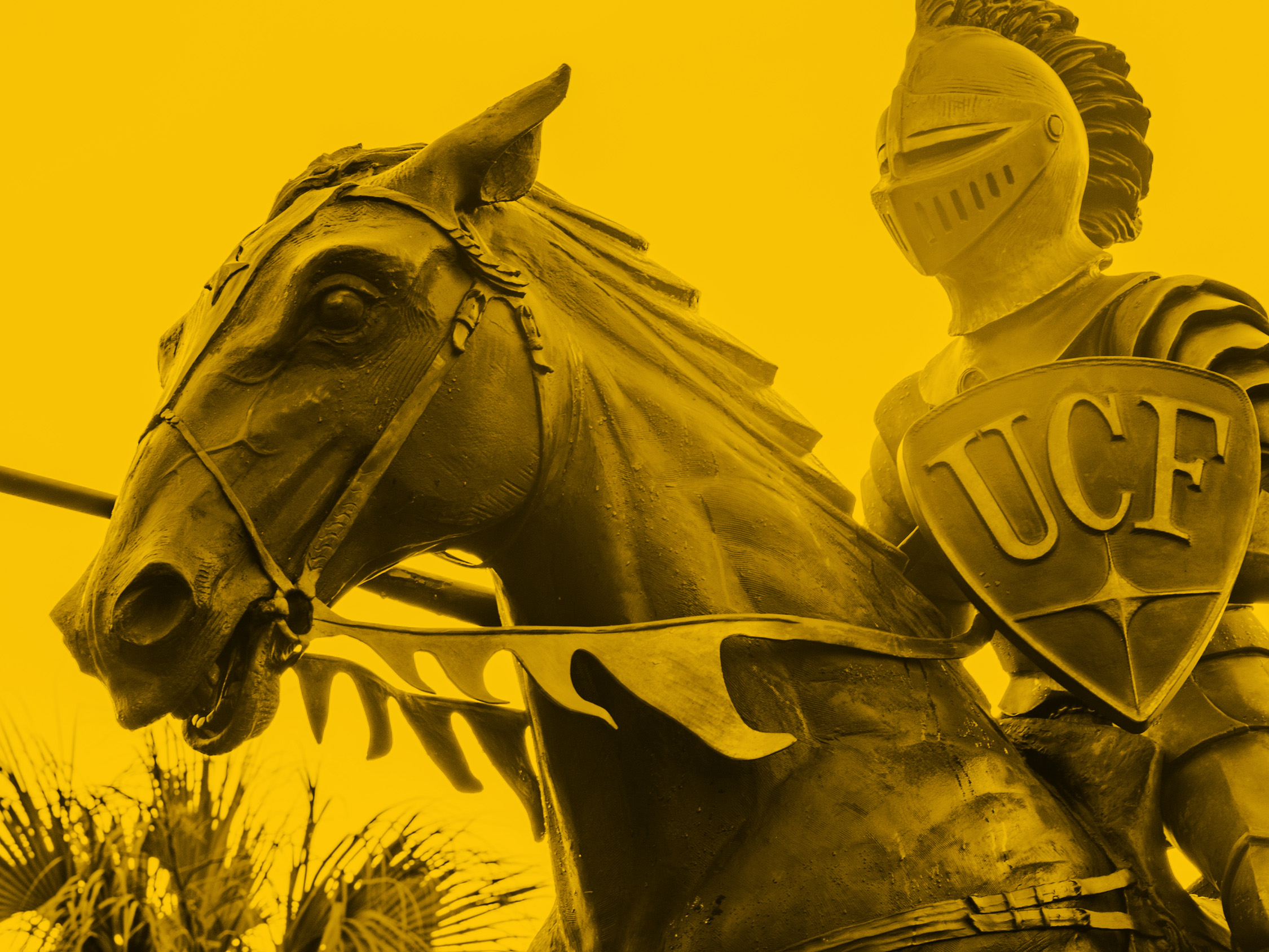 Leveraging OER: Creating an Affordable and Customized Student Learning Experience
Bruce M. Wilson, Ph.D.Political Science

James R. Paradiso, M.Ed.Center for Distributed Learning
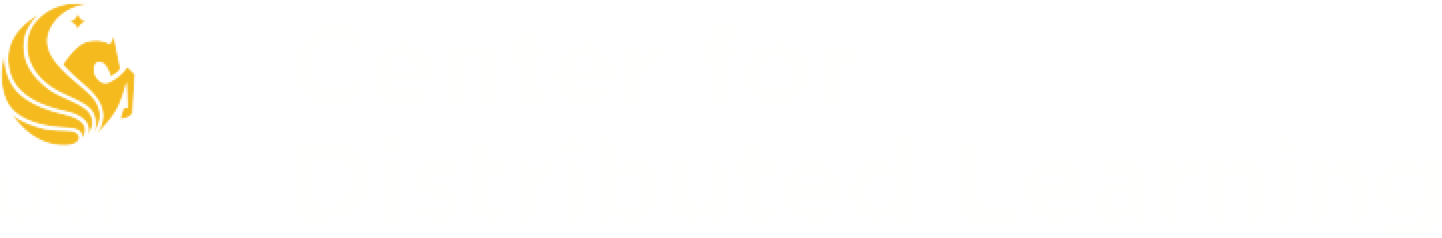 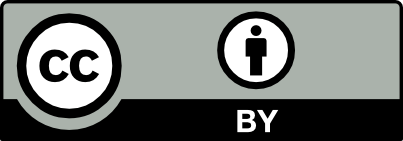 Seminar Objectives
Define Open Educational Resources (OER)
Explore the richness and different types of openly-licensed educational materials
Identify where to find open-licensed educational materials
Recognize benefits from a faculty member’s perspective and use of OER 
Consider potential use cases for OER in your course(s)
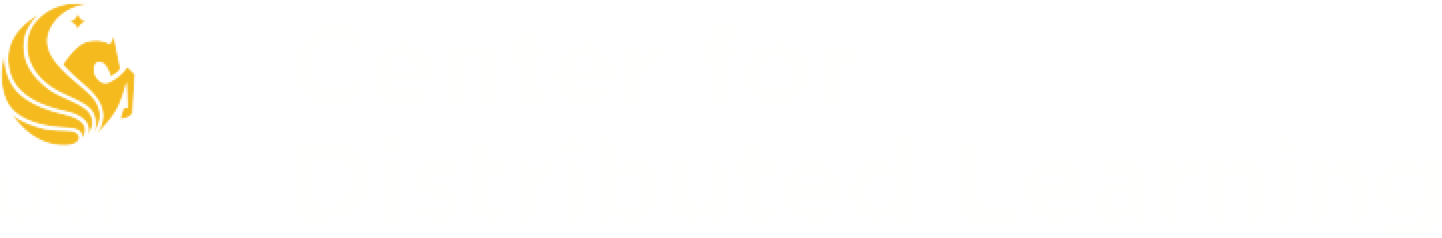 Open Educational Resources (OER)
Let’s begin with a definition:

“Open Educational Resources are teaching, learning and research materials…that reside in the public domain or have been released under an open license that permits no-cost access, use, adaptation and redistribution by others with no or limited restrictions.” 

– The William and Flora Hewlett Foundation
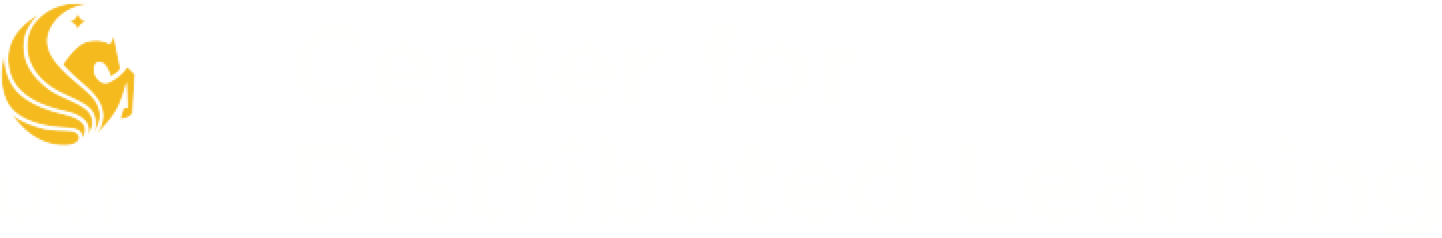 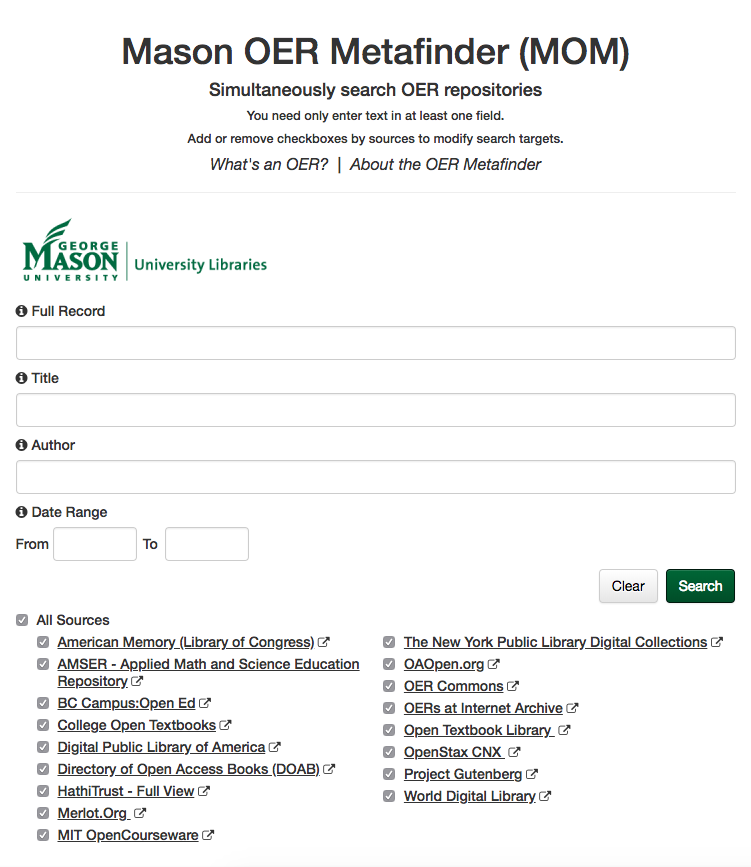 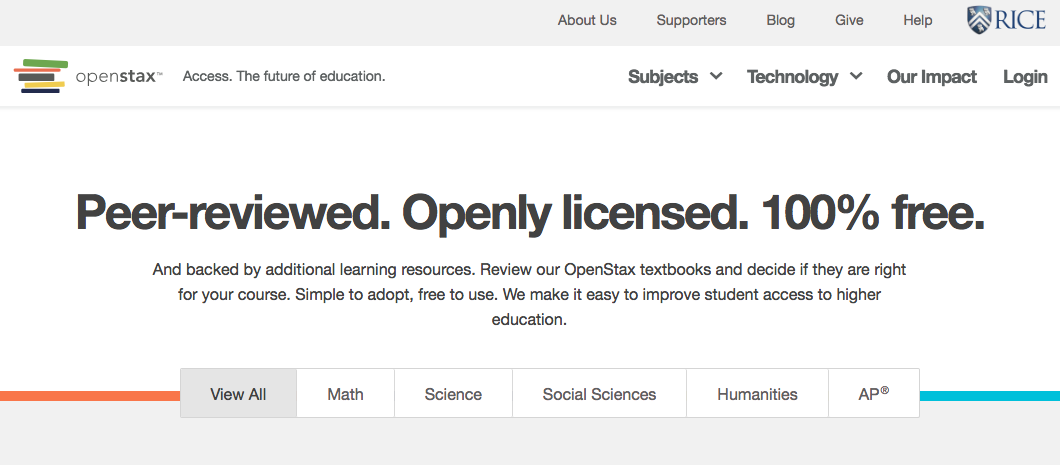 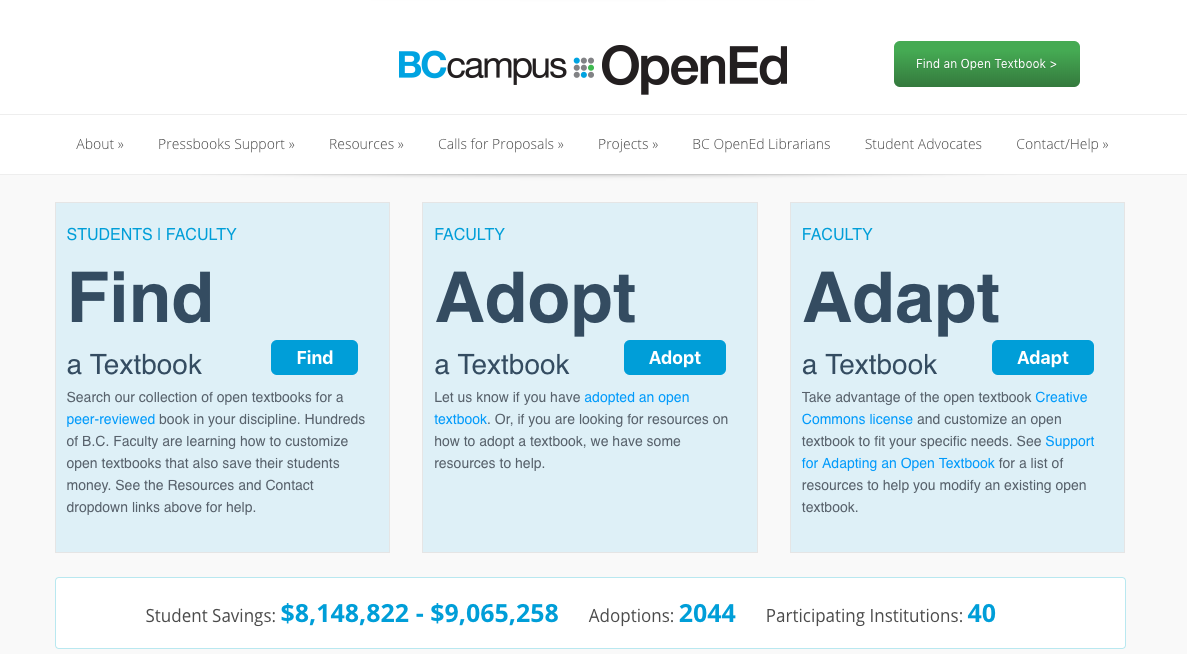 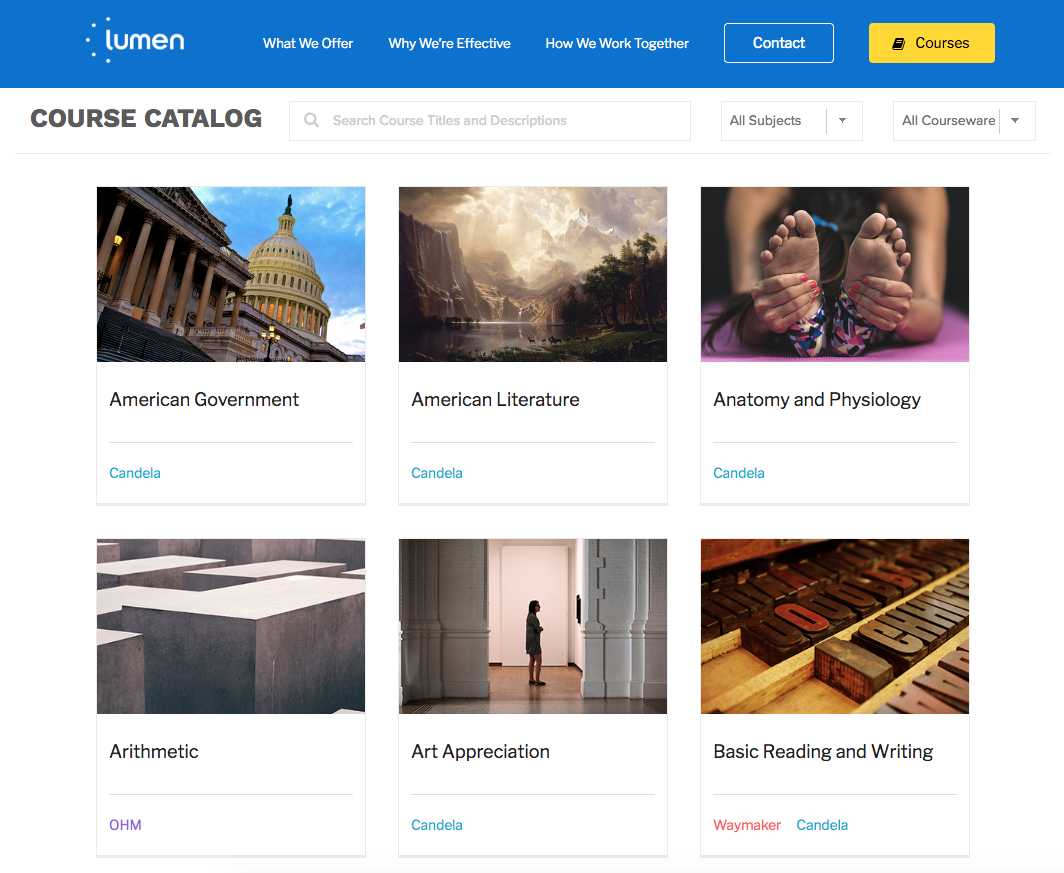 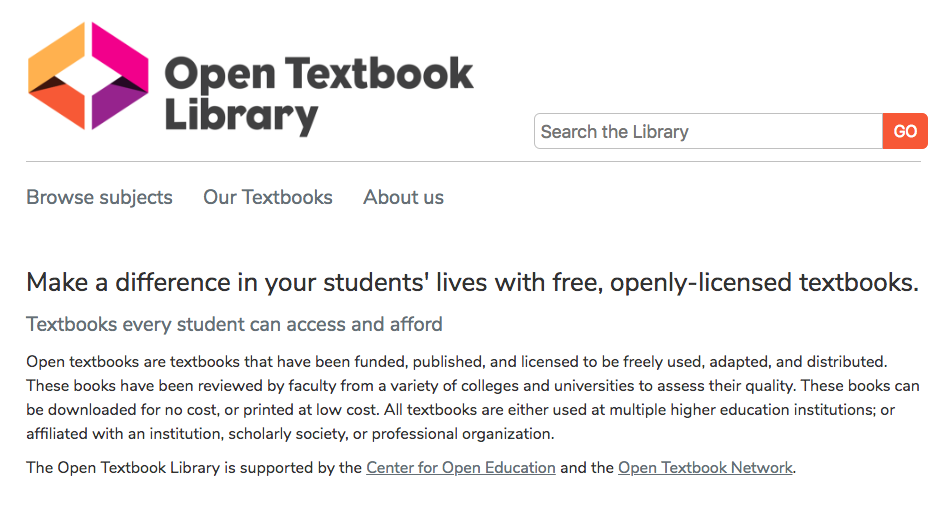 Open-License Types
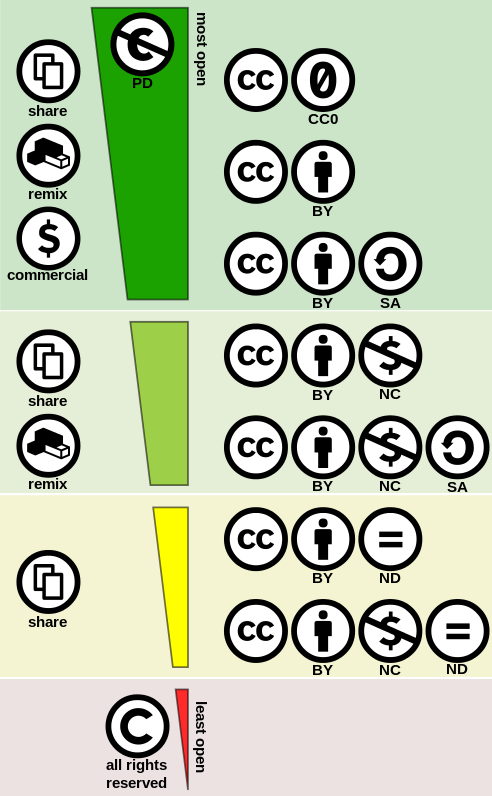 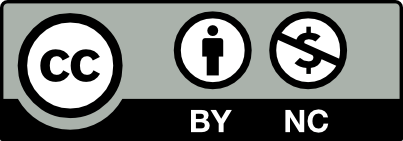 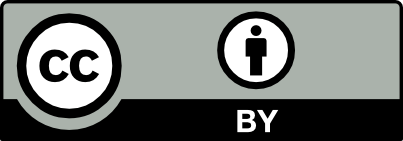 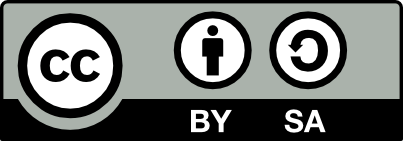 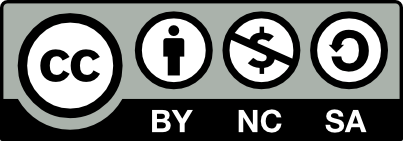 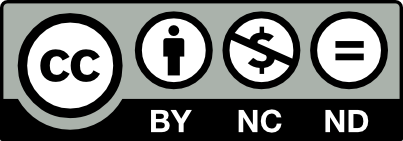 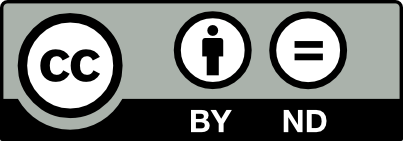 By Shaddim / CC BY 4.0, via Wikimedia Commons
Adapted from Creative Commons by J. Paradiso / CC BY 4.0
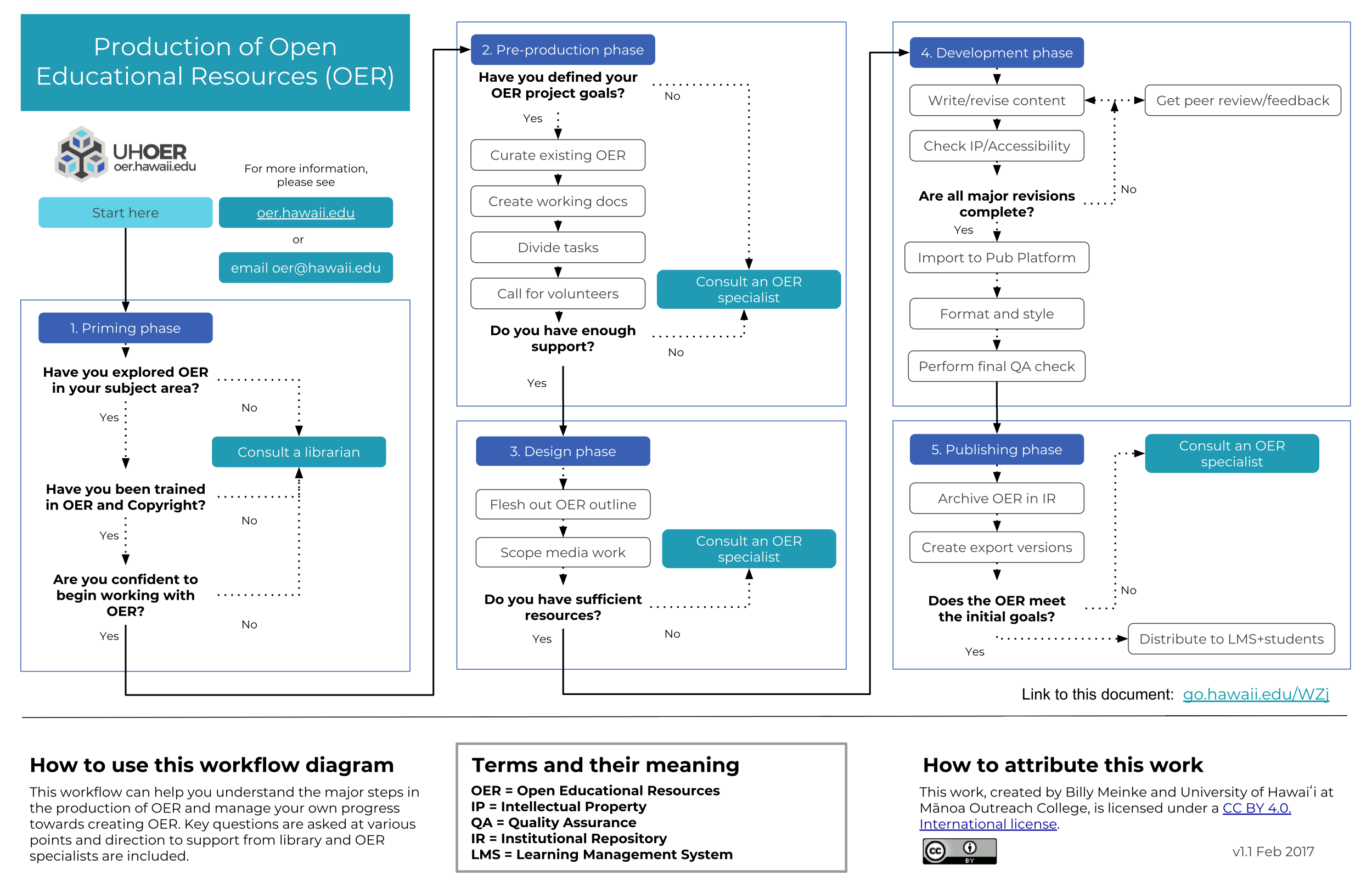 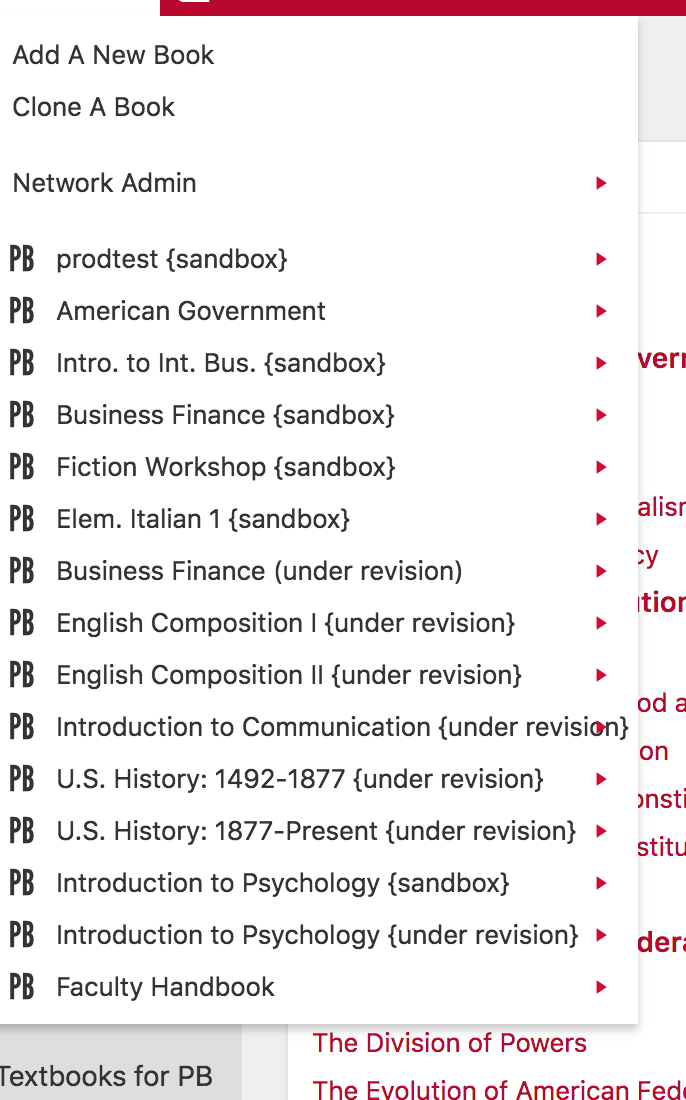 Encouraging adoption through a repository of pre-prepared titles
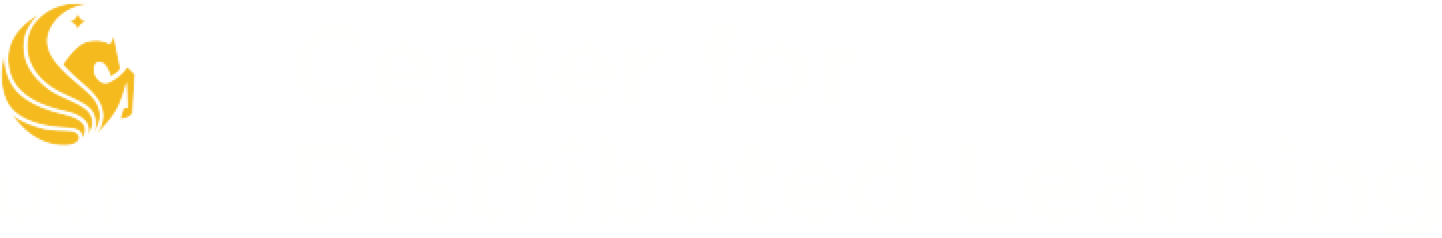 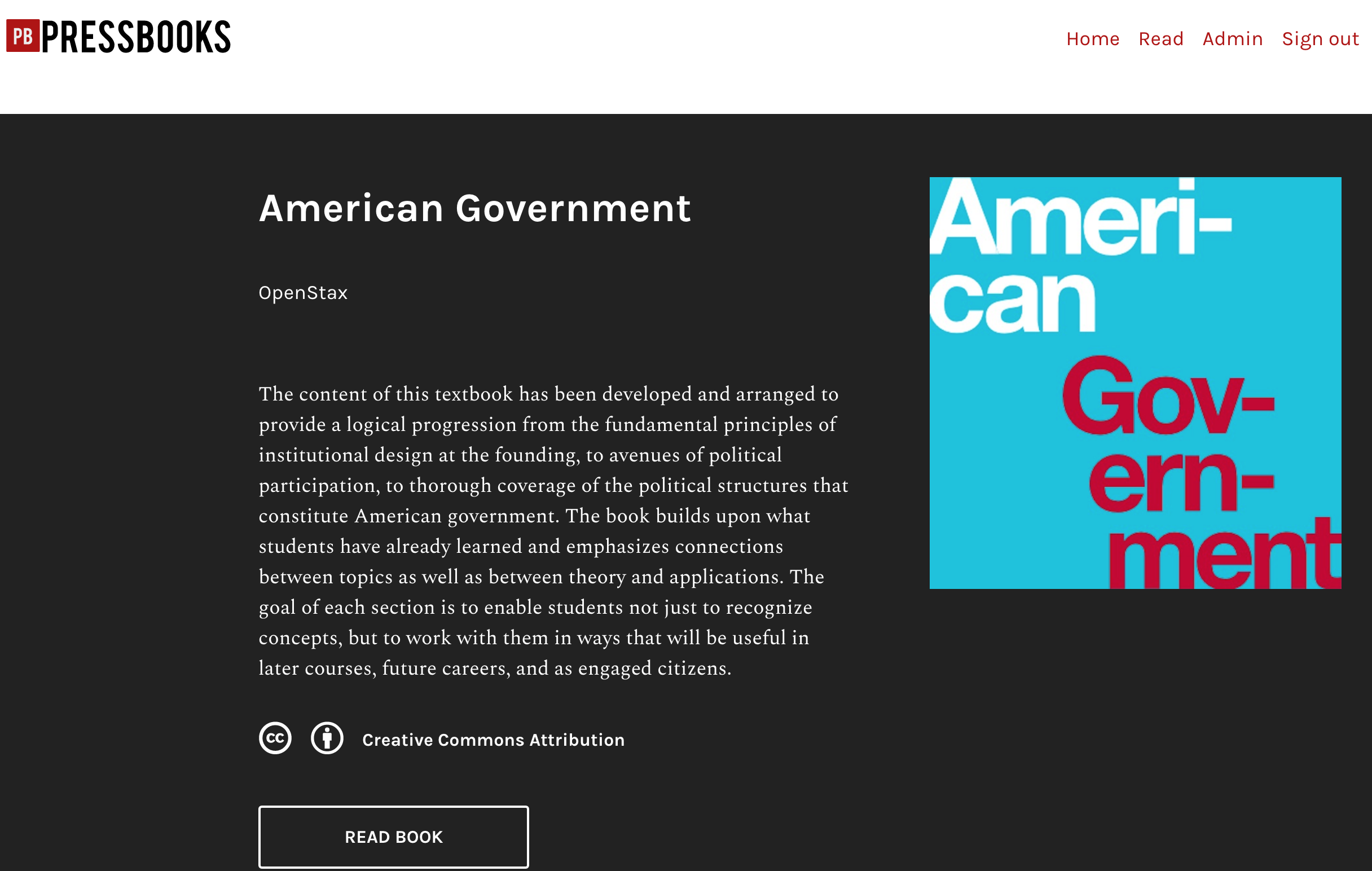 Student Access to Learning Materials
Concerns 
Cost / Financial Aid
$100-150 typical textbook / $60-70 for Gov’t 7, 8...etc. 
Financial obstacles / delayed financial aid
Perform poorly in early modules (no access to book) 
 
Publisher / Bookstore 
Frequent new editions/updates (problematic)
Unaccommodating
Midterm
(3 weeks in)
Summer A start
Financial aid
disburses
82%
Students delayed
buying a course book at least once due to cost1
82%
Students surveyed delayed
Buying a course book at
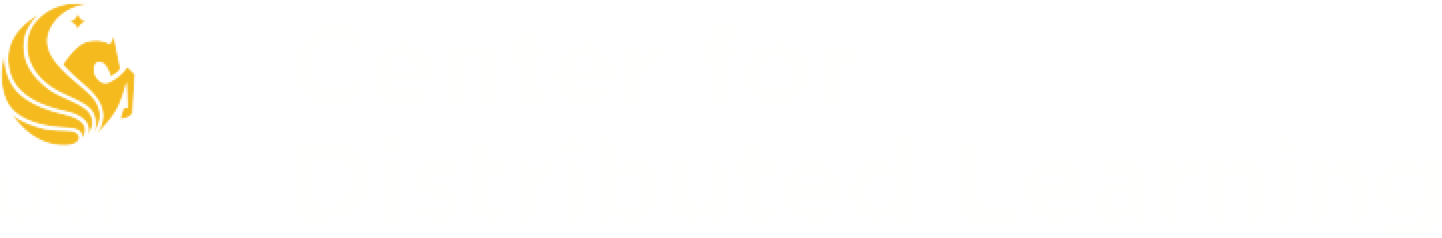 1Students surveyed at UCF
Student Access to Learning Materials
Solutions 
Cost / Financial Aid
$0, openly-licensed textbook (OpenStax: American Government)
No funding required
 
Publisher / Bookstore
Open authoring capabilities (via Pressbooks)
Textbook can be exported (free) and/or printed (little cost)
72%
Undergraduate students
received financial aid2
72%
Undergraduate students
received financial aid
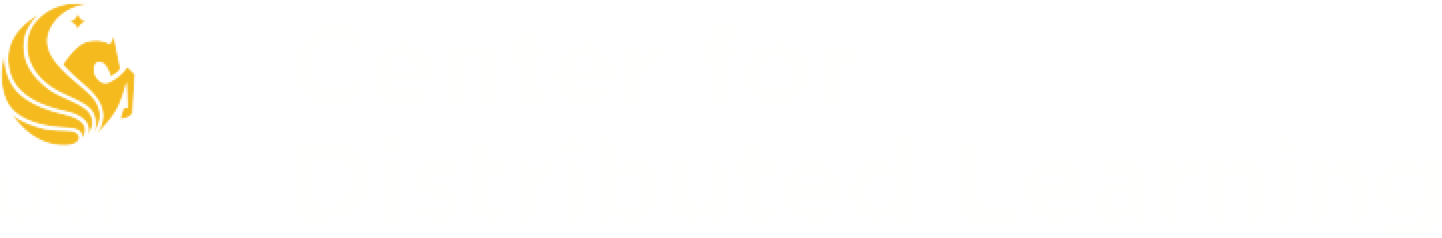 2UCF Facts 2017-2018 https://www.ucf.edu/about-ucf/facts/
Student Access to Learning Materials
Results / Benefits
Reduce student anxiety/hurdles 
All students gain free access to required learning materials (OER) on day one
Flexible learning platform that integrates seamlessly with LMS (Pressbooks) 
Reduced faculty anxiety 
Stick to schedule without harming students with fewer resources
No panicked student emails concerning access to required textbook
Significant creative control (variable, depending on license type)
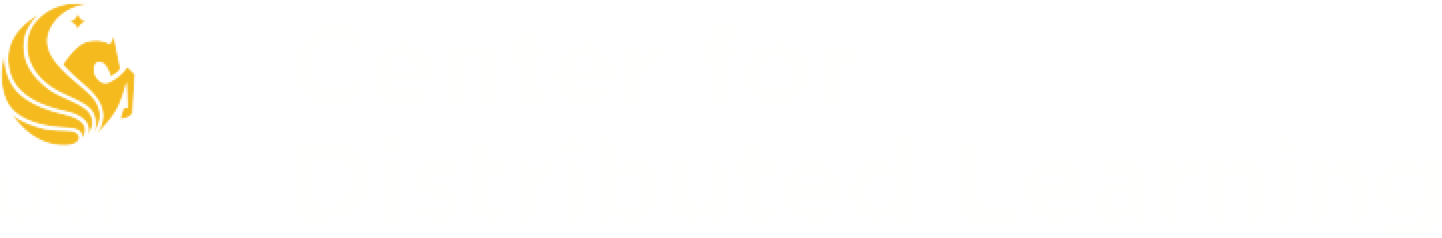 Pressbooks in Webcourses@UCF
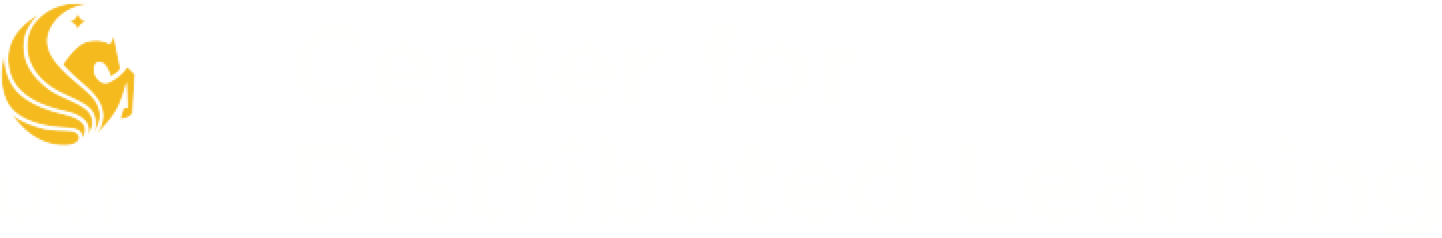 Embedded in Webcourses@UCF
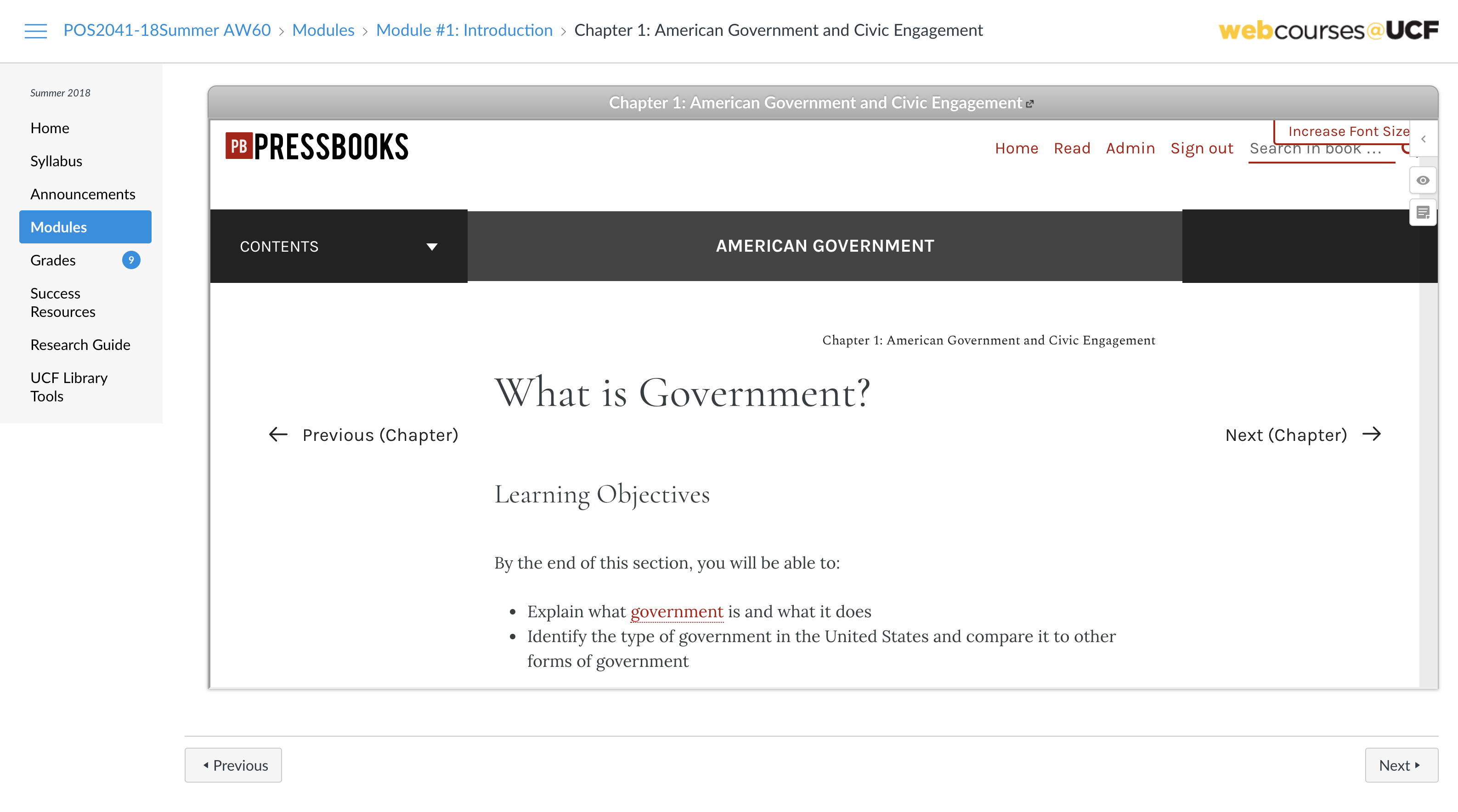 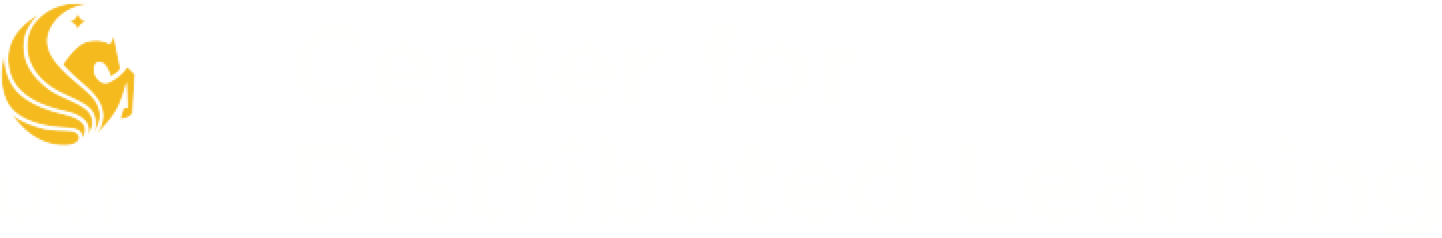 Pressbooks in Webcourses@UCF
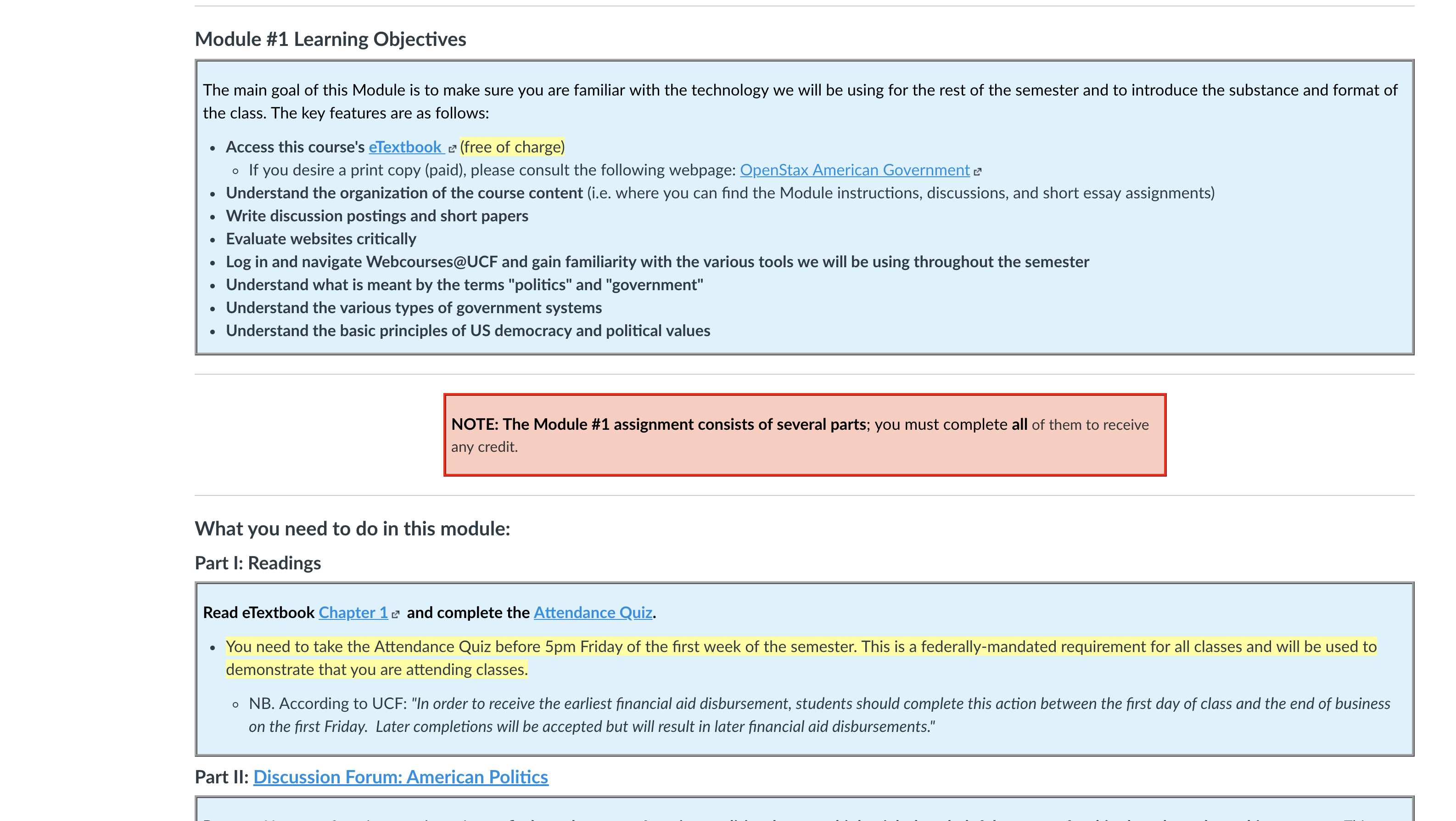 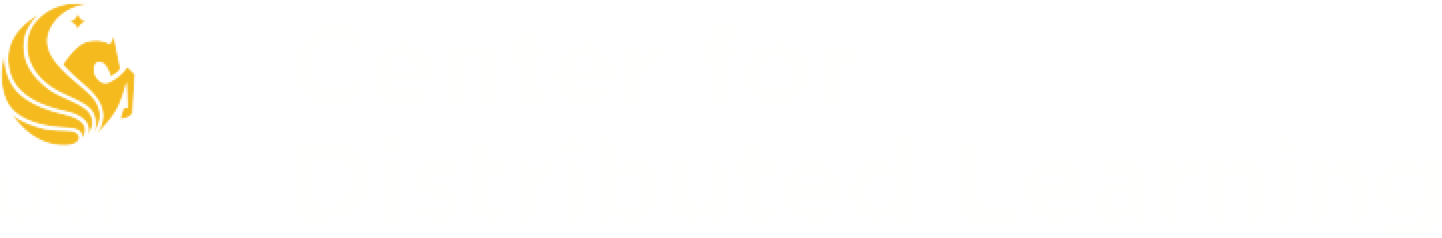 Viewed on the Web
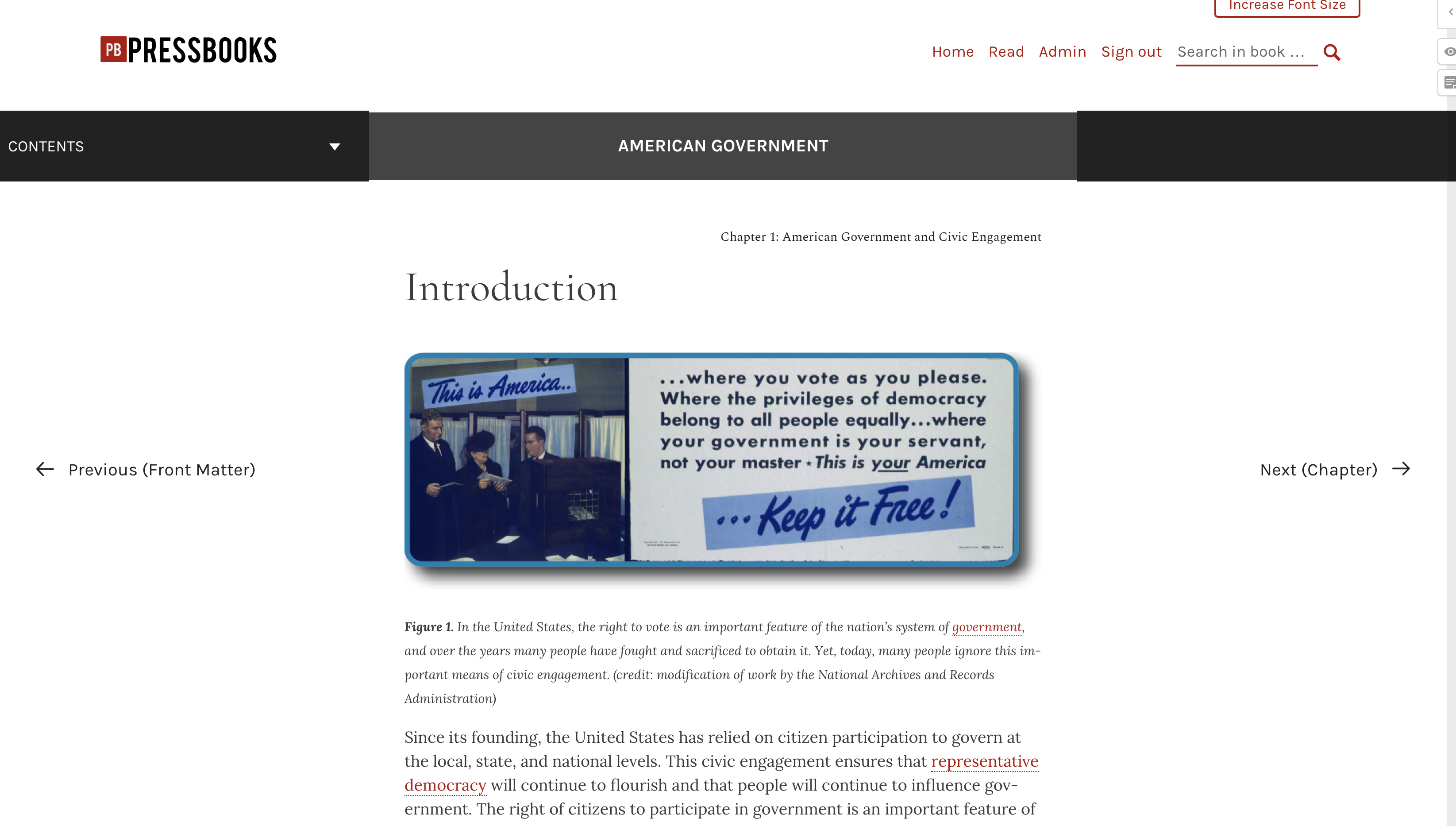 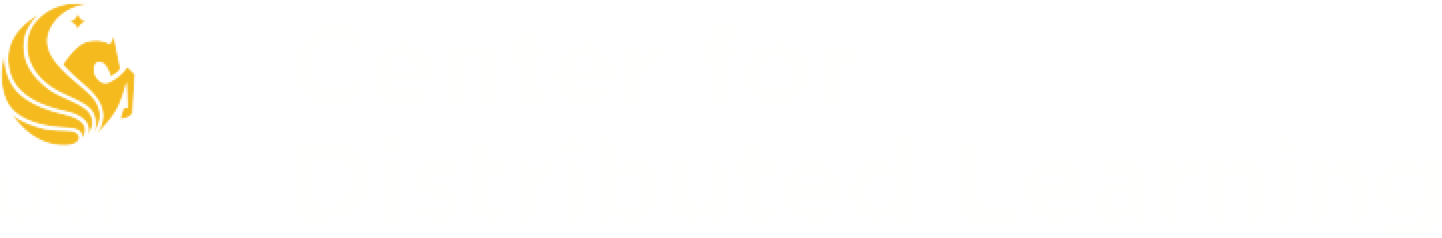 Where can I find additional resources?
If you’d like to learn more about OER and/or gain access to the rich amount of openly-licensed content available to you on the internet, please refer to this seminar’s resource page: http://dl.ucf.edu/oer
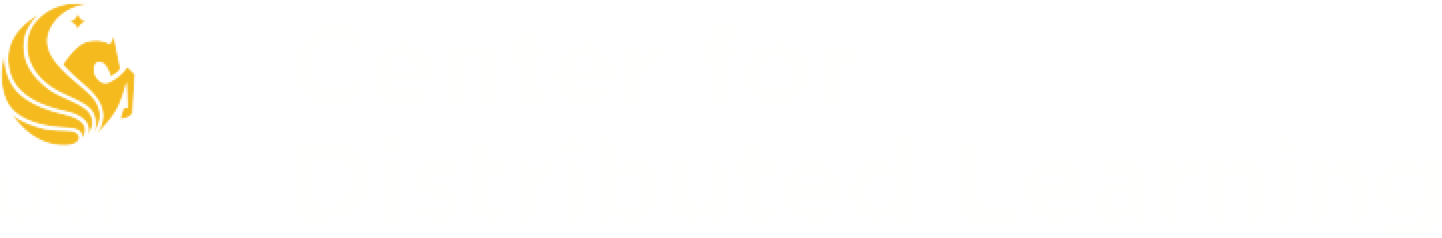 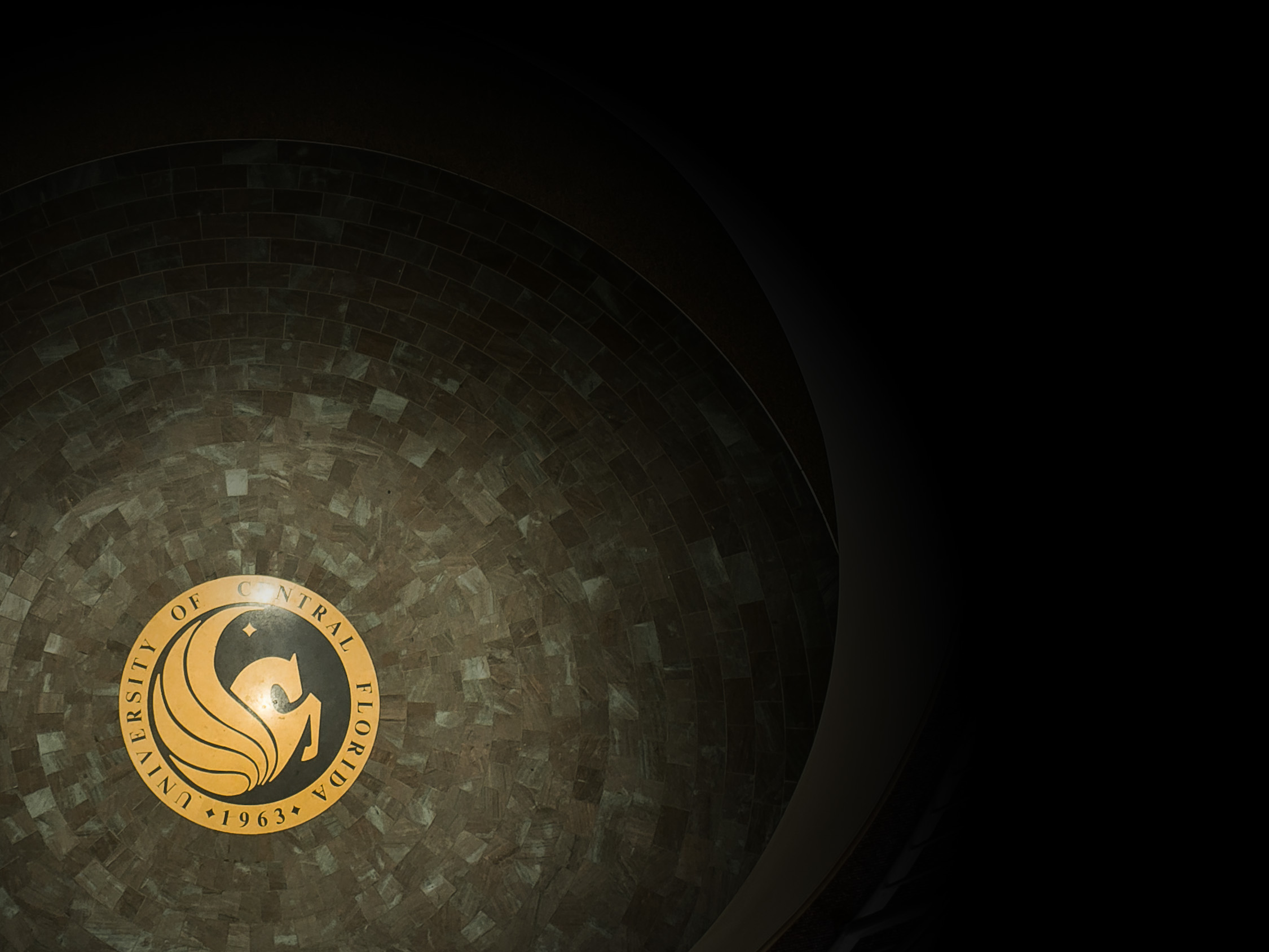 Questions?
Want assistance with OER?
Contact your Instructional Designer

Supporting Materials:
dl.ucf.edu/oer 

Take the Survey:
dl.ucf.edu/feedback
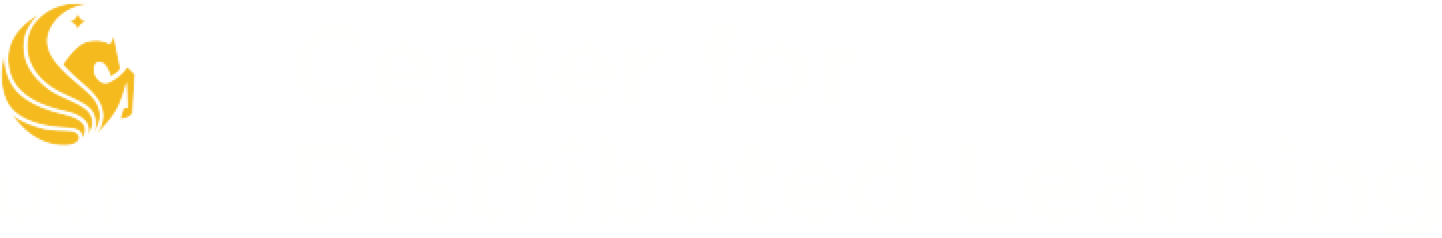